Independent language learning
@KS5 Spanish.
Click the icons
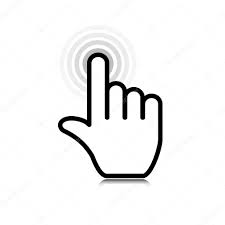 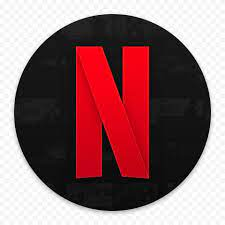 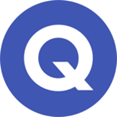 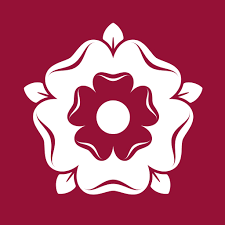 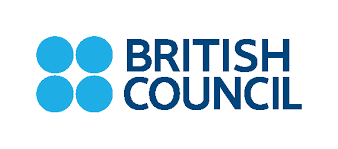 British Council
Quizlet
Netflix
VLE Spanish
You may already be familiar with this excellent educational website and the accompanying app. The Quizlet learn feature allows students to revise flashcards and practise writing and spelling with self-marking tests and topic specific vocabulary.
There are a whole host of great series available on Netflix. The Netflix language learning extension will make watching series more engaging and educational with subtitles in both languages, alterable playback speeds and important word suggestions.
The Great Languages Challenge by the British Council is a checklist of cultural activities that you can do at home by yourself or with your parents. Activities include cooking, watching videos, changing your phone settings and researching online.
Familiarise yourself with the VLE page for the Spanish department at King Edward’s School.
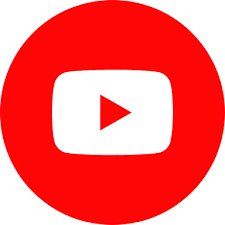 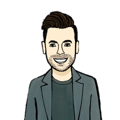 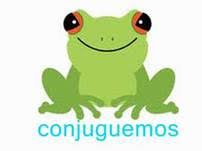 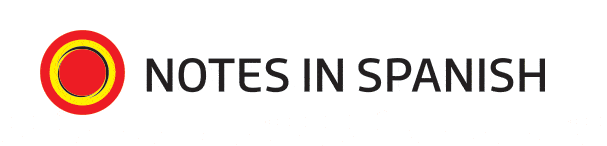 Notes in Spanish
YouTube
Conjuguemos
El Boletín
Notes in Spanish is a series of podcasts that bring you real Spanish conversations on real-life topics, making you feel more confident in your daily conversations in Spanish There are three different levels: beginners, intermediate and advanced.
El Boletín is an A Level Spanish resource reviewing the week in news with a focus on topics linked to the A Level specification. Each edition contains a vocabulary builder and a question to improve exam technique. It is released every Wednesday at 6pm.
If you want to focus on grammar then use conjugemos (without an account) in Spanish, French or German. You can practise all verb types including regular and irregulars. Learn with flashcards, graded practice or games. Log in to save your progress
YouTube is a goldmine of language learning opportunities. From creators uploading original content, to music and even exam advice from students who have already sat their GCSEs and want to offer advice to the next generation.
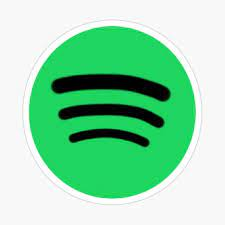 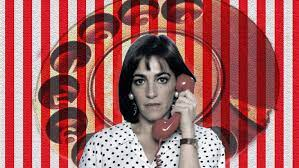 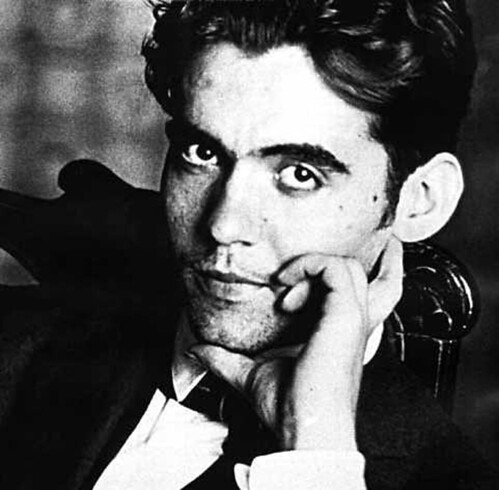 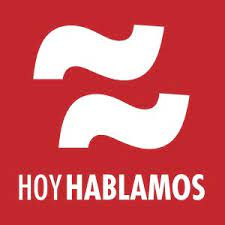 Spotify
Hoy hablamos
Film
Literature
Learn grammar and vocabulary while you listen to music!

Follow our Spotify account: KESpanish, where you can find a variety of songs organised by topics and grammar.
Make the most of your time by watching “Mujeres al borde de un ataque de nervios” by Pedro Almodóvar. Consider watching other films by the same director. Take time to research more about the director and the context of the film to increase your AO4 mark. Write timed practice essays!
Hoy hablamos is our students’ favourite podcast every year. 

You can find podcasts on Spanish news and current affairs as well as useful grammar explanations.
Make sure you read the play “La Casa de Bernarda Alba”, by Federico García Lorca in English during the summer holidays before year 13. 
You can borrow the play from the Spanish department.